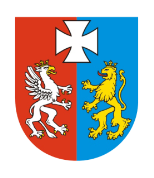 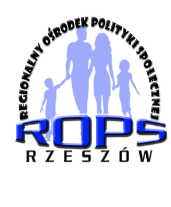 Konkursy ofert na realizację zadań publicznych
  w 2015 roku.
OpracowałJan Solarz
Obszar prawny
1
Ustawa o działalności pożytku publicznego  i o wolontariacie (Dz. U. z 2014r. Nr 1118)
2
Rozporządzenia Ministra Pracy i Polityki Społecznej w sprawie rodzajów zadań z zakresu rehabilitacji zawodowej i społecznej osób niepełnosprawnych zlecanych fundacjom oraz organizacjom pozarządowym, (Dz.U. Nr 29 poz. 172),
3
Ustawa o wspieraniu rodziny i systemie pieczy zastępczej (Dz. U. z 2011 r. Nr 149 poz. 887),
4
Uchwała Nr LIX/1118/14 Sejmiku Województwa Podkarpackiego z dnia 13 listopada 2014 r. w sprawie Programu Współpracy z organizacjami pozarządowymi  i innymi podmiotami prowadzącymi działalność pożytku publicznego na rok 2015.
2
Programy Wojewódzkie
1. Wojewódzki Program Pomocy Społecznej,

2. Wojewódzki Program Przeciwdziałania Narkomanii, 

3. Wojewódzki Program Przeciwdziałania Przemocy w Rodzinie, 

4. Wojewódzki Program Profilaktyki i Rozwiązywania Problemów Alkoholowych,

5. Wojewódzki Program na Rzecz Wyrównywania Szans Osób Niepełnosprawnych     i Przeciwdziałania Ich Wykluczeniu Społecznemu, 

6. Wojewódzki Program wspierania Rodziny i Systemu Pieczy Zastępczej.
3
Adresaci konkursów
1. Organizacje pozarządowe w rozumieniu ustawy z dnia 24 kwietnia 2003 r. o działalności pożytku publicznego i o wolontariacie (Dz. U. z 2014 r poz. 1118), 

2. Osoby prawne i jednostki organizacyjne działające na podstawie przepisów o stosunku Państwa do Kościoła Katolickiego w Rzeczypospolitej Polskiej, o stosunku Państwa do innych kościołów i związków wyznaniowych oraz o gwarancjach wolności sumienia 
i wyznania, jeżeli ich cele statutowe obejmują prowadzenie działalności pożytku publicznego,

3. Stowarzyszenia jednostek samorządu terytorialnego,

4. Spółdzielnie socjalne (w zakresie działalności społecznie użytecznej w sferze zadań publicznych),
4
Adresaci konkursów
6. Spółki akcyjne i spółki z ograniczoną odpowiedzialnością oraz kluby sportowe będące spółkami działającymi na podstawie przepisów ustawy z dnia 25 czerwca 2010 r. o sporcie (Dz. U. Nr 127, poz. 857 z późn. zm.), które nie działają w celu osiągnięcia zysku oraz przeznaczają całość dochodu na realizację celów statutowych oraz nie przeznaczają zysku do podziału między swoich członków, udziałowców, akcjonariuszy i pracowników.

7. Wskazane podmioty muszą prowadzić działalność statutową w zakresie zgodnym 
z ogłoszeniem konkursowym.
5
Adresaci konkursów
Dofinansowanie nie może być przyznane: 
1). Podmiotom wymienionym w art.3 ust.4 ustawy z dnia 24 kwietnia 2003r. o działalności pożytku publicznego i o wolontariacie (Dz. U. z 2014 r poz. 1118), tj.: 
a) partiom politycznym, 
b) związkom zawodowym i organizacjom pracodawców, 
c) samorządom zawodowym ,
d) fundacjom utworzonym przez partie polityczne, 

2). Podmiotom, które:
a)  zostały postawione w stan likwidacji,
b) nie wywiązały się z obowiązków w zakresie płacenia składek na ubezpieczenia społeczne czy podatków, zgodnie z obowiązującymi przepisami prawa,

3). Podmiotom, które planują realizacje zadania o zasięgu gminnym, tj. działanie nakierowane na beneficjentów tylko jednej gminy.
6
Sposób przygotowania oferty
1. Zadanie określone w ofercie do dofinansowania musi stanowić odrębne zadanie/wydarzenie, nie może być częścią większego zadania/przedsięwzięcia.
 
2. Oferta musi zostać sporządzona zgodnie ze wzorem określonym w  Rozporządzeniu Ministra Pracy i Polityki Społecznej z dnia 15 grudnia 2010r w sprawie wzoru oferty i ramowego wzoru umowy dotyczących realizacji zadania publicznego oraz sprawozdania tego zadania. (Dz. U. 2011r. Nr 6 poz. 25)
7
Sposób przygotowania oferty
3. W ofercie realizacji zadania należy podać zakładaną ilość osób na rzecz których będzie realizowane zadanie.
 
4. Oferta musi być spójna  tzn. musi istnieć logiczne powiązanie pomiędzy celem zadania, szczegółowym zakresem rzeczowym zadania, opisem poszczególnych planowanych działań, harmonogramem,  a kosztorysem zadania i oczekiwanymi efektami realizacji.
 
5. W harmonogramie realizacji zadania należy podać terminy rozpoczęcia i zakończenia poszczególnych działań (tj. dzień – miesiąc - rok, od - do) oraz liczbowe określenie skali działań planowanych przy realizacji zadania publicznego (tzn. miar adekwatnych dla danego zadania publicznego, np. liczba świadczeń udzielanych tygodniowo, miesięcznie, liczba adresatów).
8
Sposób przygotowania oferty
6. Realizator zadania publicznego zobowiązany jest do prowadzenia zajęć zgodnie z harmonogramem realizacji zadania publicznego, stanowiącego załącznik do umowy 
o wsparcie realizacji zadania publicznego.
9
Sposób przygotowania oferty
Oświadczenie oferenta:

1) proponowane zadanie publiczne w całości mieści się w zakresie działalności pożytku publicznego oferenta/oferentów;

2) w ramach składanej oferty przewidujemy pobieranie/niepobieranie opłat od adresatów zadania;

3) oferent/oferenci jest/są związany(-ni) niniejszą ofertą do dnia...........,

4) w zakresie związanym z otwartym konkursem ofert, w tym z gromadzeniem, przetwarzaniem i przekazywaniem danych osobowych, a także wprowadzaniem ich do systemów informatycznych, osoby, których te dane dotyczą, złożyły stosowne oświadczenia zgodnie z ustawą z dnia 29 sierpnia 1997 r. o ochronie danych osobowych (Dz. U. z 2002 r. Nr 101, poz. 926, z późn. zm.);
10
Sposób przygotowania oferty
Oświadczenie:

5) oferent/oferenci składający niniejszą ofertę nie zalega(-ją)/zalega(-ją) z opłacaniem należności z tytułu zobowiązań podatkowych/składek na ubezpieczenia społeczne;

6) dane określone w części I niniejszej oferty są zgodne z Krajowym Rejestrem Sądowym/właściwą ewidencją;

7) wszystkie podane w ofercie oraz załącznikach informacje są zgodne z aktualnym stanem prawnym i faktycznym.
11
Załączniki do oferty
1.  aktualny – (zgodny ze stanem faktycznym i prawnym) dokument stanowiący 
o podstawie działalności podmiotu: 

a. w przypadku stowarzyszeń, fundacji, spółdzielni socjalnych, organizacji pożytku publicznego, stowarzyszeń jednostek samorządu terytorialnego aktualny odpis 
z Krajowego Rejestru Sądowego,

b. w przypadku innych podmiotów: aktualny odpis z właściwego rejestru lub ewidencji, 

c. w przypadku kościelnych osób prawnych np. dekret powołujący  kościelną osobę prawną,
12
Załączniki do oferty
W przypadku braku aktualnej informacji o osobach upoważnionych do reprezentowania podmiotu należy przedłożyć stosowny dokument upoważniający daną osobę lub osoby do reprezentowania podmiotu (ważny 3 miesiące od daty wystawienia).

W przypadku podpisania oferty przez osoby inne niż wymienione w odpisie z rejestru/ewidencji, do oferty należy dołączyć imienne upoważnienie podpisane przez osoby uprawnione do reprezentacji podmiotu, zgodnie ze statutem, bądź innym dokumentem regulującym kwestię reprezentacji. 

Jednostki organizacyjne (np. oddziały, koła) nie posiadające osobowości prawnej mogą złożyć ofertę wyłącznie za zgodą zarządu głównego (lub innego organu wykonawczego) tj. na podstawie aktualnego imiennego pełnomocnictwa udzielonego przez zarząd główny do składania oferty (wraz z zawartymi w niej oświadczeniami), realizacji określonego zadania, podpisywania umów w tym zakresie, dysponowania uzyskanymi funduszami, dokonywania rozliczeń z tych funduszy.
13
Załączniki do oferty
2. Aktualny (zgodny ze stanem faktycznym i prawnym) statut organizacji .

3. Sprawozdanie finansowe z działalności podmiotu występującego o dotację za 2014 rok  
W przypadku osób prawnych i jednostek organizacyjnych działających na podstawie przepisów o stosunku Państwa do Kościoła Katolickiego, o stosunku Państwa do innych kościołów i związków wyznaniowych, sprawozdanie finansowe stanowi zestawienie przychodów i kosztów za 2014 rok - w zakresie prowadzonej działalności pożytku publicznego. 

W przypadku podmiotów, które rozpoczęły działalność w 2015 roku należy dołączyć zestawienie przewidywanych przychodów i kosztów za okres tej działalności.
14
Załączniki do oferty
4. Sprawozdanie merytoryczne z działalności podmiotu występującego o dotację za 2014 rok (w przypadku dotychczasowej krótszej działalności za okres tej działalności). 

Sprawozdanie merytoryczne osób prawnych i jednostek organizacyjnych działających na podstawie przepisów o stosunku Państwa do Kościoła Katolickiego w Rzeczypospolitej Polskiej, o stosunku Państwa do innych kościołów i związków wyznaniowych powinno zawierać opis prowadzonej działalności pożytku publicznego.
 
5. CV wszystkich osób zaangażowanych w merytoryczne wykonanie zadania podpisane przez osoby, których dotyczy CV. W ofercie realizacji zadania należy wskazać rodzaje działań wykonywanych przez osoby składające CV.
15
Załączniki do oferty
6. W przypadku współpracy przy realizacji zadania z innymi podmiotami wymagane jest potwierdzenie o współudziale w realizacji zadania wraz z określeniem zakresu współpracy.

7. Załączniki do oferty winny być podpisane przez osoby reprezentujące podmiot zgodnie z KRS bądź innym rejestrem lub których uprawnienia wynikają z załączonych pełnomocnictw:
 
a) w przypadku gdy osoby uprawnione nie dysponują pieczątkami imiennymi, podpis powinien zawierać imię i nazwisko oraz pełnioną funkcję w reprezentacji podmiotu,

b) w przypadku złożenia kserokopii dokumentu – potwierdzamy za zgodność z oryginałem na każdej stronie dokumentu lub umieszczamy zapis na pierwszej  stronie dokumentu 
za zgodność z oryginałem od str… do str.
16
Załączniki do oferty
c) gdy oferta podpisana jest przez inne osoby niż wskazane w aktualnym odpisie potwierdzającym wpis do właściwej ewidencji lub rejestru należy dołączyć stosowne pełnomocnictwa lub upoważnienia.

W przypadku złożenia oferty wspólnej, podmioty będące partnerami realizacji zadania zobowiązane są do przedłożenia stosownych dokumentów tj. aktualny dokument stanowiący o podstawie działalności podmiotu, aktualny statut organizacji, oświadczenie o nie zaleganiu z opłacaniem należności z tytułu zobowiązań podatkowych/składek na ubezpieczenia społeczne, sprawozdanie finansowe i merytoryczne z działalności podmiotu za ubiegły rok lub - w  krótszej działalności - za miniony okres tej działalności.
17
Budżet zadania
1. Dofinansowanie zadań odbywać się będzie w formie wsparcia realizacji zadania.

2. W ramach przyznanej dotacji rozliczone będą koszty zadania poniesione od dnia zawarcia umowy. Nie przewiduje się refundacji wydatków poniesionych przed datą zawarcia umowy.

3. Wymagany wkład własny podmiotów wynosi minimum 10 % całkowitej wartości zadania. 

4. Wkład własny rozumiany jest zarówno jako wkład finansowy (środki finansowe oferenta, wpłaty i opłaty adresatów zadania, z innych źródeł publicznych lub prywatnych) wkład własny pozafinansowy (świadczenia wolontariuszy i praca społeczna członków organizacji).
Wykazany wkład własny w postaci kosztów stałych podmiotu (np. wynagrodzeń osobowych, utrzymania biura, usług świadczonych/sprzedawanych przez wnioskodawcę) wymaga przedstawienia szczegółowej kalkulacji kosztów.
18
Budżet zadania
5. Wycena pracy osób zaangażowanych w realizację zadania.

1) Płatna ze środków dotacji
Osoby zatrudnione na umowy cywilno – prawne  –- maksymalnie 50 zł za godzinę zegarową. 
Obsługa finansowo-księgowa zadania – całkowite koszty usługi nie mogą przekroczyć  5% udzielonej dotacji. 

2) Wykazana jako wkład własny pozafinansowy
Świadczenia wolontariuszy –- wysokość stawki za godzinę zegarową wolontariusza nie może przekraczać kwoty 12 zł, wyjątek może stanowić zatrudnienie wolontariusza będącego specjalistą w danej dziedzinie – maksymalna stawka za godzinę zegarową wynosić może 50 zł.
Praca społeczna członków organizacji –- maksymalna stawka za godzinę zegarową wynosić może 50 zł.
19
Zasady wyboru ofert
1. Dotacja może być przyznana wyłącznie na wydatki:
a) bezpośrednio związane z realizacją zadania publicznego,
b) niezbędne do realizacji zadania,
c) racjonalne i efektywne,
d) uwzględnione w budżecie zadania, spójne z harmonogramem,
e) faktycznie poniesione w  terminie określonym w umowie,
f) udokumentowane dowodami księgowymi,
g) dla których jest prowadzona wyodrębniona dokumentacja finansowo-księgowa,
h) ujęte w ewidencji księgowej.
20
Zasady wyboru ofert
2. Dotacja nie może być przyznana na pokrycie kosztów:

a) stałych podmiotów ponoszonych w wyniku ich działalności, w szczególności:
-   wynagrodzeń osobowych (np. obsługa informatyczna, administracyjno-biurowa)
-   utrzymanie biura (np. opłaty czynszowe, abonamentowe, rachunki telefoniczne, opłaty pocztowe, opłaty i prowizje bankowe),

b) na pokrycie kosztów etatowych pracowników podmiotu za wyjątkiem umów zlecenia, umów o dzieło wynikających ze specyfiki zadania,

c) wynagrodzeń osób które wchodzą w skład zarządu podmiotu za realizację jakichkolwiek czynności określonych w zadaniu (również towarów i usług sprzedawanych na rzecz tego zadania przez osoby prywatne, będące członkami zarządu) 

d) za usługi świadczone/sprzedawane przez wnioskodawcę (stanowić one mogą jedynie wkład własny w zadanie),
21
Zasady wyboru ofert
2. Dotacja nie może być przyznana na pokrycie kosztów cd.:

e) wynagrodzenia koordynatorów projektu,
f) budowy, zakupu gruntów, zakupu lokali lub budynków,
g) prac remontowych lub budowlanych,
h) zakupów inwestycyjnych i inwestycji,
i) działalności gospodarczej, politycznej i religijnej,
22
Zasady wyboru ofert
2. Dotacja nie może być przyznana na pokrycie kosztów cd.:

j) pomocy finansowej osobom fizycznym lub prawnym,
k) pokrycie zobowiązań tytułem zrealizowanych wcześniej przedsięwzięć,
l) koszty delegacji służbowych związanych z realizacją projektu. 
ł) koszt ryczałtu samochodu prywatnego wykorzystanego do realizacji projektu,
m) podatki, cła, opłaty skarbowe,
n) opłaty leasingowe oraz zobowiązania z tytułu otrzymanych kredytów,
23
Zasady wyboru ofert
3. Dotacja nie może być przyznana na zadanie, które uzyska dofinansowanie ze środków finansowych będący w dyspozycji innych komórek organizacyjnych Urzędu Marszałkowskiego Województwa Podkarpackiego.
 
4. Złożenie oferty nie jest jednoznaczne z przyznaniem dotacji.
 
5. Kwota przyznanej dotacji może być niższa od określonej w ofercie.
 
6. Złożone oferty nie podlegają uzupełnieniu ani korekcie.
24
Termin i warunki realizacji zadania
1. Zadanie winno być wykonane w terminie określonym w umowie i obejmować swym zakresem wyłącznie osoby z terenu Województwa Podkarpackiego.

2. Miejscem realizacji zadania jest teren Województwa Podkarpackiego. 

3. Zadanie powinno być zrealizowane zgodnie z zawartą umową oraz z obowiązującymi standardami i przepisami, w zakresie opisanym w ofercie.

4.  Wszystkie stwierdzone uchybienia w dotychczas realizowanych zadaniach zleconych wpływają na ogólną ocenę dotowanego przy przydzielaniu środków finansowych w kolejnych latach.
25
Kryteria oceny ofert
Ocena formalna oferty:

1) Oceny formalnej złożonych ofert dokonują pracownicy Oddziałów ROPS

2) Oferty:
a) złożone na innych drukach niż określone w Rozporządzeniu  MPiPS
b) wypełnione nieczytelnie,
c) nieposiadające wymaganych załączników,
d) złożone po terminie,
26
Kryteria oceny ofert
Ocena formalna oferty:

e) złożone w otwartej lub nieopisanej kopercie ,
f) złożone przez podmioty nieuprawnione,
g) niepodpisane przez osoby uprawnione do reprezentacji podmiotu i zaciągania zobowiązań lub których uprawnienia wynikają z załączonych pełnomocnictw,
h) dotyczące działania, które nie jest objęte celami statutowymi organizacji składającej ofertę,
i) z nieprawidłowo sporządzoną kalkulacją kosztów (błędy rachunkowe),
j) złożone przez jednego wnioskodawcę w liczbie większej niż wskazana w ogłoszeniu,
27
Kryteria oceny ofert
Ocena formalna oferty:

k) przekraczające maksymalną kwotę dotacji wskazaną w ogłoszeniu,
l) których termin realizacji  wykracza poza ramy czasowe podane w ogłoszeniu,
ł) zawierające niewypełnione lub nieprawidłowo wypełnione oświadczenia na ostatniej stronie oferty,
m) bez dokładnego określenia w tytule zadania: celu, działania jako zadania wybranego do realizacji,

zostaną odrzucone z powodów formalnych i nie podlegają dalszej ocenie merytorycznej
28
Kryteria oceny ofert
Ocena merytoryczna oferty:

1) Oceny merytorycznej złożonych ofert dokonuje Komisja Konkursowa powołana przez Zarząd Województwa Podkarpackiego w oparciu o „Tryb powoływania i zasady działania Komisji Konkursowych” stanowiące część Programu Współpracy Województwa Podkarpackiego z organizacjami pozarządowymi i innymi podmiotami prowadzącymi działalność pożytku publicznego na rok 2015 /Załącznik do Uchwały nr LIX/1118/14 Sejmiku Województwa Podkarpackiego w Rzeszowie z dnia 13 listopada 2014r.

2) Komisja ocenia jedynie oferty spełniające wymogi formalne.

3) Komisja ocenia oferty pod względem merytorycznym zgodnie z kryteriami oceny.
29
Kryteria oceny ofert
Ocena merytoryczna oferty:

4) Oferty ocenione przez Komisję Konkursową  jako:

- merytorycznie niezgodne z celem konkursu lub zakładające realizację celów konkursu w minimalnym zakresie (liczba punktów z ogólnej oceny merytorycznej zadania określonej w Kryteriach oceny merytorycznej jest mniejsza niż 10 punktów) zostaną odrzucone i nie podlegają dalszej ocenie. 

- niespójne,  zostaną ocenione na niższą liczbę punktów lub odrzucone. 

Od decyzji o odrzuceniu oferty nie przysługuje odwołanie.
30
Kryteria oceny ofert
Ocena merytoryczna oferty:

5) Komisja oceniająca ofertę weryfikuje także budżet poprzez min.:

-   wskazanie pozycji z kosztorysu objętych bądź też nie podlegających dofinansowaniu,
- wskazanie pozycji z kosztorysu, które otrzymają niższą niż wnioskowana kwota   dofinansowania wraz z określeniem tej kwoty.


6) Zadania rekomendowane przez Komisję przedstawiane są Zarządowi Województwa 
w celu podjęcia uchwały w sprawie zlecenia zadań i przyznania na ich realizację określonych kwot dotacji.
31
Zobowiązania oferentów
1. Oferenci przed podpisaniem umowy zobowiązani są do przedłożenia:

pisemnej informacji o akceptacji kwoty dofinansowania,

zaktualizowanego harmonogramu realizacji zadania (w przypadku takiej potrzeby)

W zaktualizowanym harmonogramie realizacji zadania należy podać dokładne terminy rozpoczęcia i zakończenia poszczególnych działań (tj. dzień – miesiąc - rok, od – do, godzina od-do) oraz liczbowe określenie skali działań planowanych przy realizacji zadania publicznego (tzn. miar adekwatnych dla danego zadania publicznego, np. liczba świadczeń udzielanych tygodniowo, miesięcznie, liczba adresatów),

3)  zaktualizowanego kosztorysu realizacji zadania (w przypadku otrzymania dotacji niższej niż wnioskowana). Zmiana kosztorysu nie może wpływać na charakter zadania. Nie jest dopuszczalne wprowadzanie do zaktualizowanego kosztorysu innej kategorii kosztów niż wskazane w ofercie.
32
Zobowiązania oferentów
4) oświadczenia, że dane podmiotu zawarte w stosownym rejestrze, są zgodne ze stanem prawnym i faktycznym na dzień podpisania umowy,

5) wydruku z systemu bankowego lub innego dokumentu potwierdzającego numer konta na który ma zostać przekazana dotacja,

2. Nieprzedłożenie wyżej wymienionych dokumentów w terminie określonym w piśmie informującym o przyznaniu dotacji, Zarząd Województwa traktuje jako rezygnację z przyznanej dotacji.
33
Zobowiązania oferentów
3. Zarząd Województwa może odmówić podpisania umowy z podmiotem wyłonionym w konkursie w przypadku, gdy:
1) podmiot utraci zdolność do czynności prawnych,
2) zostaną ujawnione nieznane wcześniej okoliczności podważające wiarygodność merytoryczną  lub finansową podmiotu,
3) zakres merytoryczny lub finansowy realizacji zadania (po aktualizacji harmonogramu i kosztorysu) znacząco się różni od przedstawionego w ofercie .

 4. W przypadku przyznania dotacji niższej niż wnioskowana, podmiot musi zachować udział własny minimum 10% wartości zadania po korekcie. W przypadku deklarowanego w pierwotnej ofercie udziału własnego wyższego niż 10 % kosztów zadania, wówczas w uaktualnionym kosztorysie zadania ten pierwotnie deklarowany procentowy udział środków własnych do kosztów zadania po korekcie musi być zachowany.
34
Realizacja zadania
Zleceniobiorca zobowiązany jest do bieżącego informowania Zleceniodawcy w formie pisemnej o wszelkich zmianach dotyczących podmiotu wnioskującego (zmiana osób zarządzających, siedziby, numeru rachunku bankowego itp.).

Podpisując umowę Zleceniobiorca zobowiązuje się do wykonania zadania, które zostało przyjęte do realizacji. Oznacza to, że niedopuszczalne jest dokonywanie zmian rzeczowych oraz finansowych w kosztorysie zadania bez uzgodnienia z Regionalnym Ośrodkiem Polityki Społecznej w Rzeszowie. Zmiany zakresu również te niezależne od Wykonawcy – wymagają aneksu do umowy. 

      O wszelkich zmianach w zadaniu należy informować ROPS Rzeszów niezwłocznie, tak, aby możliwe było  zawarcie aneksu przed zaistnieniem zmiany.
35
Realizacja zadania
Zleceniobiorca zobowiązany jest do poinformowania Zleceniodawcy w formie pisemnej o wszystkich zmianach dotyczących harmonogramu realizacji zadania. Zmiana wymaga przedłożenia aktualnego harmonogramu oraz pisemnej akceptacji ze strony zleceniodawcy.

Zleceniobiorca zobowiązany jest do poinformowania Zleceniodawcy w formie pisemnej o wszystkich zmianach dotyczących osób zaangażowanych w merytoryczne wykonanie zadania.  Zmiana wymaga przedłożenia aktualnych CV oraz pisemnej akceptacji ze strony zleceniodawcy. Kwalifikacje nowego realizatora zadania nie mogą odbiegać od kwalifikacji realizatora przedstawionego w ofercie realizacji zadania publicznego.
36
Realizacja zadania
Wydatki poniesione przed datą podpisania umowy i po terminie określonym w harmonogramie jako koniec realizacji zadania uznane zostaną za niekwalifikowane. Wydatki dotyczące składek na ubezpieczenie społeczne, zdrowotne oraz zobowiązania wobec urzędu skarbowego winny być także uregulowane w terminie realizacji zadania określonego w umowie.

- Wszystkie faktury/rachunki dotyczące realizowanego zadania muszą być wystawione wyłącznie na danego Zleceniobiorcę.
	
- Udokumentowane muszą być wszystkie wydatki – zarówno te ponoszone ze środków dotacji, jak i po stronie wkładu własnego.
37
Realizacja zadania
- Konieczne jest posiadanie dokumentów uregulowania (zapłacenia) należności określonych w fakturach. W przypadku uregulowania zobowiązania gotówką, gdy dokument finansowy nie wskazuje na uregulowanie należności (fraza „zapłacono” lub „do zapłaty 0 zł”) wówczas na dokumencie tym winna znaleźć się adnotacja „zapłacono gotówką” wraz z datą i podpisem otrzymującego zapłatę,

- Zleceniobiorca zobowiązany jest do prowadzenia wyodrębnionej ewidencji księgowej środków otrzymanych na realizację umowy. Księgowość powinna być prowadzona 
w okresie sprawozdawczym tj. na bieżąco (zgodnie z ustawą o rachunkowości). 
Każdy dokument księgowy musi zawierać dekretacje (numer dokumentu z ksiąg rachunkowych, numery kont wyodrębnionej ewidencji księgowej zadania). Niedopełnienie powyższego obowiązku może skutkować całkowitym zwrotem dotacji.
38
Realizacja zadania
- Oryginały dokumentów finansowych należy opisać zgodnie ze wzorem zawartym 
w „Zasadach realizacji i rozliczania  dofinansowania…”

- Opis powinien znajdować się na odwrocie dokumentu. W przypadku gdy treść opisu nie zmieści się na odwrocie faktury, należy sporządzić załącznik nr 1 oraz umieścić następującą informację na fakturze: „opis dotyczący umowy nr ……….znajduje się w załączniku nr 1 do niniejszej faktury, który jest jej integralną częścią”.

- Faktury/rachunki muszą odpowiadać zakresowi rzeczowemu zadania zawartego 
w ofercie, która jest integralną częścią umowy.
39
Realizacja zadania
- Wszystkie koszty muszą dotyczyć okresu realizacji i wynikać z wielkości realizowanego zadania oraz mieć swoje uzasadnienie.
 
- Zakupy towarów i usług niezbędnych do realizacji zadania muszą być zrealizowane w terminach wykonania poszczególnych działań zawartych w harmonogramie tak, aby każdy wydatek potwierdzał spójność z zaplanowanymi działaniami. W przeciwnym wypadku dany zakup uznany będzie za koszt niekwalifikowany.
40
Realizacja zadania
Niedozwolone jest sfinansowanie lub refundacja całkowita lub częściowa danego wydatku dwa razy ze środków publicznych. Podwójnym finansowaniem jest w szczególności:

- sfinansowanie lub refundacja tego samego wydatku w ramach dwóch różnych zadań/projektów współfinansowanych ze środków budżetu Województwa Podkarpackiego, bądź innych środków publicznych wspólnotowych lub krajowych,
- sfinansowanie lub refundacja kosztów podatku VAT ze środków budżetu Województwa Podkarpackiego a następnie odzyskanie tego podatku ze środków budżetu państwa w oparciu o ustawę z dnia 11 marca 2004 r. o podatku od towarów i usług (Dz. U. 2011 r. Nr 177, poz. 1054 z późn. zm.).
41
Realizacja zadania
Wydatkowanie środków publicznych podlega regulacjom ustawy o finansach publicznych (Dz.U. 2009 Nr 157 poz. 1240). Podstawowymi zasadami gospodarowania środkami publicznymi są:

-   jawność i przejrzystość;
- zasada uczciwej konkurencji, gwarantująca wykonanie zadania w sposób efektywny, oszczędny i terminowy (art. 47);
- wydatkowanie środków publicznych w sposób celowy i oszczędny,
42
Realizacja zadania
W przypadku świadczeń wykonywanych przez wolontariuszy należy podpisać pisemne porozumienie z wolontariuszem w ramach realizowanego zadania, w którym należy określić zakres wykonywanych czynności w zadaniu, całkowity wymiar pracy i wysokość stawki godzinowej, koszty składek na ubezpieczenie społeczne oraz inne koszty wynikające z charakteru danego świadczenia.

W przypadku pracy społecznej członków organizacji należy przedłożyć:
- Oświadczenie potwierdzające przynależność do organizacji podpisane przez osoby uprawnione do reprezentacji podmiotu.
Oświadczenie nie jest wymagane w przypadku osób, których uprawnienia wynikają z KRS bądź innego rejestru lub których uprawnienia wynikają z załączonych pełnomocnictw
- Oświadczenie o wykonanej pracy społecznej członka organizacji uwzględniające wymiar czasu pracy wraz z określeniem stawki godzinowej  i zakresm wykonywanych czynności.
43
Realizacja zadania
W przypadku osób zatrudnionych do realizacji zadania należy podpisać umowę zlecenie/o dzieło, w której należy zdefiniować rodzaj wykonywanych przez nich czynności (określić stanowisko w projekcie), wycenić ich prace (wycena powinna zawierać  całkowity wymiar czasu pracy realizatora oraz określenie stawki godzinowej).
 
Wszystkie osoby zaangażowane w realizację zadania powinny systematycznie prowadzić ewidencję czasu pracy ze szczegółowym opisem wykonywanej pracy na rzecz zadania. Karty czasu pracy muszą być podpisane przez osoby wykonujące pracę oraz zatwierdzone przez osoby uprawnione do reprezentacji podmiotu.
44
Realizacja zadania
Zleceniobiorca powinien systematycznie i przejrzyście dokumentować przeprowadzone działania określone w ofercie. Należy prowadzić dokumentację merytoryczną w postaci: list obecności, dzienników zajęć, ewidencji porad i dyżurów, deklaracji uczestnictwa, umów z wykonawcami itp.
 
Realizator zadania publicznego powinien na bieżąco dokumentować fakt prowadzenia zajęć z uczestnikami zadania poprzez prowadzenie imiennych wykazów uczestników zajęć z wyszczególnieniem rodzaju zajęć, miejsca i czasu ich prowadzenia oraz tematyki realizowanych zajęć.
45
Realizacja zadania
W przypadku finansowania - zakupu nagród rzeczowych (przez nagrody należy rozumieć puchary, dyplomy, artykuły papiernicze, słodycze oraz drobny sprzęt), dokumentami potwierdzającymi przekazanie tych nagród są imienne listy odbioru, zawierające pokwitowanie odbioru nagrody przez obdarowanego, podpisane przez osoby uprawnione do reprezentowania podmiotu. 

W imieniu osób, które nie ukończyły 13 lat, potwierdzenia odbioru nagród dokonuje rodzic, opiekun prawny, bądź przedstawiciel podmiotu realizującego zadanie publiczne. Lista powinna być opatrzona datą, zgodną z datą przekazania nagród oraz powinna zawierać informację na temat zawodów, turnieju lub imprezy, w związku, z którą nagrody zostały rozdane.
46
Realizacja zadania
W przypadku finansowania – usług transportowych, należy sporządzić listę uczestników projektu objętych transportem, podpisaną przez osoby uprawnione do reprezentowania  podmiotu.
 
W przypadku finansowania – publikacji, folderów, broszur, książek, materiałów konferencyjnych i pokonferencyjnych, plakatów, ulotek itp., faktura/rachunek powinien zawierać informację o liczbie sztuk/egzemplarzy. Przed przystąpieniem do wydruku folderów, broszur, książek i biuletynów Zleceniobiorca przedstawi Zleceniodawcy do akceptacji projekt publikacji.
47
Realizacja zadania
W przypadku finansowania - usługi gastronomicznej (catering) faktura/rachunek powinien zawierać informację o liczbie osób korzystających z usługi oraz koszt jednostkowy przypadający na jednego uczestnika. 
 
W przypadku zakupu ze środków województwa  wyposażenia za wyjątkiem drobnego sprzętu, konieczne jest prowadzenie ewidencji wyposażenia. Wyposażenie należy oznaczyć informacją „zakup ze środków Województwa Podkarpackiego 
      w ramach zadania publicznego nr umowy …”
48
Realizacja zadania
Na wszystkich dokumentach dotyczących realizowanego zadania, w szczególności na: materiałach szkoleniowych, edukacyjnych, promocyjnych, informacyjnych oraz na zakupionym ze środków dotacji wyposażeniu Zleceniobiorca zobowiązany jest umieścić logo Zleceniodawcy proporcjonalnie do wielkości innych oznaczeń, w sposób zapewniający jego dobrą widoczność oraz zapisu:

„Dofinansowano z budżetu Województwa Podkarpackiego – Regionalnego Ośrodka Polityki Społecznej w Rzeszowie”.

Niedopełnienie tego obowiązku może skutkować uznaniem danego kosztu za niekwalifikowany.
49
Rozliczenie zadania
Zleceniobiorca jest zobowiązany do sporządzenia sprawozdania z wykonania zadania publicznego w terminie określonym w umowie.

Do sprawozdania należy dołączyć bez wezwania kopie faktur/rachunków, przelewów i innych dokumentów finansowych potwierdzających realizacje zadania, a także porozumienia, umowy, oświadczenia, ewidencję czasu pracy, listy obecności, dzienniki zajęć, ewidencję porad i dyżurów, deklaracje uczestnictwa, listy odbioru nagród/ korzystania z transportu, publikacje, foldery, książki, broszury, materiały konferencyjne i pokonferencyjne, plakaty, ulotki itp..
50
Rozliczenie zadania
Wszystkie dokumenty dołączone do sprawozdania muszą być potwierdzone za zgodność z oryginałem na każdej stronie dokumentu przez osoby uprawnione do reprezentacji zgodnie z KRS bądź innym rejestrem lub których uprawnienia wynikają z załączonych pełnomocnictw.
 
Dołączone do sprawozdania faktury należy ułożyć w kolejności zgodnej z pkt. 4 sprawozdania tj. „Zestawienie faktur (rachunków)”.
 
Na wezwanie Zleceniodawcy, Zleceniobiorca jest zobowiązany w wyznaczonymterminie do przedłożenia do wglądu oryginałów faktur i innych dowodów księgowychwykazanych w sprawozdaniu w celu kontroli i potwierdzenia wysokości pokrytych przez Zleceniobiorcę wydatków.
51
Rozliczenie zadania
Do rozliczenia dotacji konieczne jest przedstawienie pozafinansowych dowodów realizacji zadania (np.: zdjęcia, wycinki prasowe, kilka prac uczestników, fragmenty kronik itp.). 
 
Sprawozdania z wykonania zadania publicznego poddawane są analizie. W przypadku braku uchybień Zleceniobiorca zostaje poinformowany o przyjęciu sprawozdania. Z chwilą zaakceptowania sprawozdania przez Zleceniodawcę, umowę uznaje się za wykonaną.
 
W przypadku, gdy, sprawozdanie zawiera błędy/uchybienia podmiot zostanie powiadomiony pisemnie celem złożenia korekty sprawozdania lub uzupełnienia dokumentacji.
52
Rozliczenie zadania
Błędy lub braki w złożonym sprawozdaniu winny być  usuwane lub uzupełniane w terminie wskazanym w pisemnym wezwaniu Zleceniodawcy. Nieusunięcie błędów lub nieuzupełnienie braków w sprawozdaniu, we wskazanym przez Zleceniodawcę terminie, skutkuje odmową akceptacji sprawozdania i możliwością rozwiązania umowy przez Zleceniodawcę.
 
Brak akceptacji sprawozdania wszczyna procedurę administracyjną kończącą się wydaniem przez Marszałka Województwa decyzji lub rozwiązaniem umowy ze wskazaniem kwoty przypadającej do zwrotu i terminu, od którego nalicza się odsetki zgodnie z ustawą o finansach publicznych.
53
Rozliczenie zadania
Niewykorzystana kwota dotacji, niekwalifikowane środki dotacji lub kwota dotacji pobrana w nadmiernej wysokości podlega zwrotowi.

 W opisie przelewu należy podać: Nr umowy, której dotyczy zwrot, określić wysokość środków dotacji oraz odrębnie kwotę odsetek naliczanych jak od zaległości podatkowych.

 Niezwłocznie po dokonaniu zwrotu należy pisemnie poinformować Zleceniodawcę, 
o dokonanej wpłacie, wskazując dane zawarte w przelewie.
54
Najczęściej występujące nieprawidłowości
1.  Brak prowadzonej na bieżąco wyodrębnionej ewidencji księgowej.
2.  Niekompletne opisy na dokumentach finansowych.
3.  Brak prowadzonych na bieżąco kart czasu pracy osób zaangażowanych w realizację 
     zadania.
4.  Dokonywanie zakupu towarów i usług bez zachowania zasady konkurencyjności.
5.  Brak oświadczeń uczestników zadania o wyrażaniu zgody na przetwarzanie danych   
     osobowych.
55
Najczęściej występujące nieprawidłowości
6.     Sporządzanie dokumentacji sprawozdawczej niezgodnie z treścią umowy 
        (dokonywanie zmian w zakresie finansowym i rzeczowym zadania bez uprzedniego 
        zgłoszenia zmian w terminie przewidzianym w umowie). 
7.     Dokonywanie zmian między pozycjami kalkulacji kosztów powyżej 2% bez wniosku 
        o aneks do umowy.
8.     Zaliczanie nieprawidłowych kosztów do danej pozycji budżetu.
56
Najczęściej występujące nieprawidłowości
9.     Dokonywanie znaczących dla realizacji zadania zmian terminów lub działań 
        w harmonogramie.
10.  Umieszczenie w zestawieniu faktur/rachunków /dokumentów księgowych 
        wystawionych lub opłaconych po terminie realizacji zadania.
11.  Niezachowanie proporcji wkładu własnego.
57
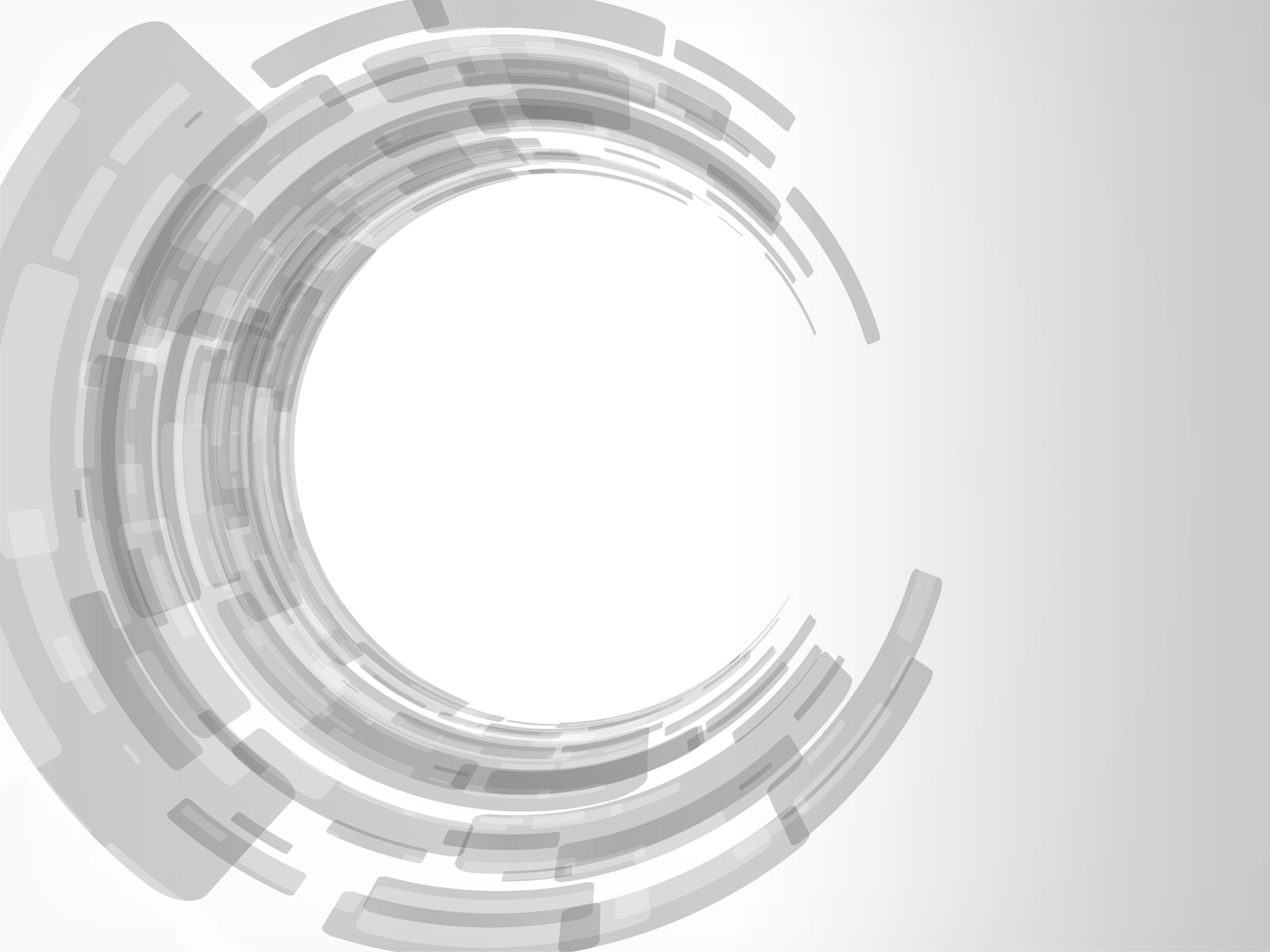 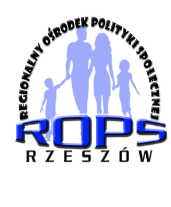 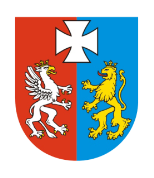 !
Dziękuję 
za uwagę